به نام خدا
ترويج شیوه زندگی سالم در  دوره سالمندی
هدف برنامه
بهبود شیوه زندگی سالمند 
به منظور 
افزایش سالمندان با رفتار سالم
شروع برنامه
برنامه از اواخر سال 1386 با تکمیل فرم های 16 سئوالی مربوط به بررسي مشکلات سلامت سالمندان در گروه سنی 69- 60 سال آغاز شد.
 از ابتدای سال 1387 کلاس ها برگزار شد.
کلاس آموزشی
منابع آموزشی بهبود شیوه زندگی سالم در سالمندی چهار جلد کتاب با عناوین تغذیه و تمرینات بدنی، استخوان ها و مفاصل، چند توصیه بهداشتی و زندگی فعال است.

هر کلاس آموزشی شامل پیش آزمون، ارائه طرح درس و پس آزمون است. 

سالمندی که در کلاس آموزشی شرکت می کند و به 100% سئوالات پس آزمون پاسخ می دهد آموزش دیده محسوب می شود. دو ماه پس از آموزش، اطلاعات ماندگار و شش ماه بعد تغییر رفتار سالمند توسط چک لیست بررسی می شود.
شرح فرايند خدمت آموزش سلامت به سالمند به صورت گروهي
سخني با مربيان
تدريس براي سالمندان ، نيازمند توجه ويژه با رويكردهاي زير است:
ارايه مطالب به زبان ساده و خودداري از بكاربردن واژه هاي تخصصي؛ 
سرعت كم در ارايه مطالب با درنظر گرفتن زمان ارايه مباحث براي سالمندان؛ 
جمع بندي مطالب به طور مكرر در جلسه و طرح سوال در راستاي درک مطلب توسط سالمند؛
ورود به مبحث جديد پس از اطمينان حاصل كردن از یادگیری مطالب قبلی توسط سالمند؛
شركت دادن سالمنداني كه به اهداف مورد نظر رسیده و در فرايند تدريس به عنوان الگو براي ساير همسالان،محسوب می شوند.
از آنجا كه هدف هر آموزشي ، ارتقاء سطح اطلاعات و بکارگیری آنها در راستای تامین سلامت است، تعيين اهداف در هر جلسه براي سالمندان و رسيدن به توافق بر اهداف  قابل اجرا توسط آنان مي تواند تضمين ماندگاری اطلاعات یاد شده محسوب گردد. بنابراين دريافت تفاهم نامه شفاهي از سالمندان در پايان هر جلسه، در مورد اهدف آن جلسه مي تواند  مبنايي براي ارزشيابي تدريس شما نيز قرارگيرد. 
نكته: درصورت عدم توافق سالمند در خصوص اطلاعات کلاس تغذیه در دوران سالمندی، تعامل با سالمند از طريق طرح سؤالات مرتبط با اطلاعات کلاس تغذیه ضروري است
جدول زمان بندي اجرایي
جدول زمان بندي اجرايي
فرايند تدريس براي جلسات گروهي
عنوان درس: تغذيه در دوران سالمندي
اطلاعات درسي 
پيش نياز ها: تمامی سالمندان 60 سال و بالاتر در كلاس تغذيه  شركت مي كنند. 
مدت دوره: 2 ساعت.
زمانبندي اجرا: 2 جلسه 60 دقيقه اي  به طور متناوب. 
تعداد فراگيران: حداقل 5 و حداكثر 20 نفر سالمند.
تعداد جلسات آموزشی
جلسه اول: 'گروه نان و غلات (قند و نشاسته)، پروتئین،چربی،ویتامین ها،مواد معدنی تغذيه

جلسه دوم: گروه غذایی شير و لبنيات و جايگزين هاي آن ها.  گروه ميوه ها و سبزي ها
فعاليت هاي سالمند و همراه او
 پاسخ به سوالات در جلسات عمومي و پیش و پس آزمون، شركت فعالانه در کلاس و طرح سوالات مرتبط.
فعاليت هاي مربی 
مطالعه طرح درس و ارايه مبحث بر اساس اهداف ویژه براساس کتاب تغذیه در دوره سالمندی
تکمیل فرم اطلاعات تغذیه
تکمیل برگه پیش و پس آزمون با توجه به پاسخ شرکت کنندگان.
وسايل و تجهيزات مورد نياز 
كلاس عمومي با تخته سفيد يا سياه و ماژيك يا گچ.
پوستر هرم غذایی و عكس مواد غذايي (جمع آوري شده از روزنامه يا كتاب) مطابق هرم غذایی. 
طرح درس تغذيه.
برگه پیش و پس آزمون.
برگه اطلاعات تغذیه
مدل كلاس:  به صورت کلاس های رسمی( بر اساس شرایط هر منطقه قابل تغییر است )
مثال: تشکیل کلاسها در مساجد به صورت گروههای حوزوی
ارزشيابي فراگيران 
طرح سوال شفاهي و دريافت پاسخ شفاهي 
انجام پيش و پس آزمون در هر جلسه آموزشي توسط مربي.
سؤالات پیش آزمون دوره آموزشی تغذیه به تفکیک هر جلسه
جلسه اول: 'گروه نان و غلات (قند و نشاسته)، پروتئین،چربی،ویتامین ها،مواد معدنی تغذيه
ادامه سؤالات پیش آزمون دوره آموزشی تغذیه جلسه اول
تغذيهجلسه دوم: گروه غذایی شير و لبنيات و جايگزين هاي آن ها.  گروه ميوه ها و سبزي ها
طرح درس جلسه اول در مبحث تغذيه
موضوع: اهميت تغذيه در دوران سالمندي و نیازهای غذایی روزانه بدن 

نان و غلات (قند و نشاسته)، پروتئین، چربی، ویتامین ها ، مواد معدنی
اهداف ويژه :
در پايان دوره سالمندان قادر باشند:
1-اهميت تغذيه در دوره سالمندي را به طور مختصر شرح دهند.
2-حداقل پنج مورد از منابع قند و نشاسته را نام ببرد
3- حداقل چهار مورد از منابع مختلف پروتئین را نام ببرد. 
 4-حداقل پنج مورد از راه هاي كاهش ميزان چربي مصرفي را ليست نمايند.
5-انواع ويتامين هاي مورد نياز در دوره سالمندي را نام ببرند. 
6-توصيه هاي غذايي براي افزايش ميزان جذب آهن را ارايه دهند.
طرح درس جلسه دوم در مبحث تغذيه
موضوع: نياز هاي غذايي روزانه بدن در دوره سالمندي و گروه هاي مواد غذايي
گروههاي مواد غذايي:
گروه غذایی شير و لبنيات و جايگزين هاي آن ها.  
گروه ميوه ها و سبزي ها، 
توصيه هاي مفيد (ليست كلي اطلاعات کلاس تغذیه در دوران سالمندی)
اهداف ويژه 
در پايان دوره سالمندان قادر باشند:
دو مثال از مواد غذايي موجود در گروه شير و لبنيات 
 يك مثال از مواد غذايي موجود در گروه ميوه ها و سبزي ها را ارايه دهند.  
نقش گروه ميوه ها و سبزي ها در سلامت بدن را بيان نمايند. 
يك ماده غذايي جايگزين براي گروه ميوه ها وسبزي را ليست نمايند (براساس فرهنگ خود).
حداقل دو مورد از مواد غذايي موجود در گروه متفرقه را نام ببرند. 
حداقل چهار توصيه مفيد در مورد مصرف مواد غذايي را بيان نمايند.
اطلاعات کلاس تغذیه در دوران سالمندی
اطلاعات کلاس تغذیه در دوران سالمندی
فرمهای برنامه
پاسخ نامهبررسي اطلاعات ماندگارتغذيه
ادامه پاسخ نامهبررسي اطلاعات ماندگارتغذيه
موضوع آموزشی:
نام شهرستان های مجری:
نام دانشگاه:
ثبت اطلاعات برنامه شیوه زندگی سالم در دوره سالمندی (60 سال و بالاتر)
شهرستان:              مرکز بهداشتي درماني شهري/ روستايي:	                      دانشگاه:     			             تاريخ برگزاري: کلاس 1 موضوع آموزش:  		خانه بهداشت: 		         تاریخ برگزاری: کلاس 2
مکان برگزاري کلاس:			ساعت شروع و خاتمه آموزش:				نام و نام خانوادگي: مربي:				سابقه:
دستور العمل تکميل فرم اطلاعات تغذیه
شناسنامه کلاس شامل دو بخش عمومي و جدول مشخصات سالمندان دعوت شده به کلاس است. لازم است مربي براي هر کلاس فرم اطلاعات تغذیه ای  را  تکميل نمايد و در زمان کلاس آن را به همراه داشته باشد.
بخش عمومي
رديف اول
دانشگاه: نام دانشگاه مربوطه نوشته مي شود.
شهرستان: نام شهرستان مجری طرح، نوشته مي شود.
مرکز بهداشتي درماني شهري/روستايي: در صورتي که سالمندان در شهر آموزش مي بينند، نام مرکز بهداشتي درماني شهري مرتبط و اگر در روستا آموزش مي بينند، نام مرکز بهداشتي درماني روستايي ناظر بر خانه بهداشت ذکر شود.
خانه بهداشت: چنانچه سالمندان در روستا آموزش مي بينند، نام خانه بهداشت مرتبط نوشته شود.
رديف دوم
موضوع آموزش: موضوعي که کلاس آموزشي براي آن تشکيل مي شود، بايد در اين قسمت نوشته شود. 
تاريخ برگزاري کلاس: تاريخ تعيين شده براي کلاس در اين قسمت ثبت مي شود. 
 
بخش جدول مشخصات
نام و نام خانوادگي سالمند: اسامي تمامي سالمنداني که براي شرکت در کلاس آموزشي دعوت مي شوند، در اين ستون ليست مي شوند. 
             نکته مهم: مدعوین کلاس، سالمندان 60 سال و بالاتر  هستند                                                                                      
حاضرین در کلاس: سالمنداني که پس از دعوت در کلاس آموزشي شرکت کرده اند، در مقابل نامشان در اين ستون علامت ضربدر X)) گذاشته مي شود
آدرس: نشاني منزل شرکت کنندگان در اين قسمت به طور کامل نوشته مي شود.
نتيجه کلاس: در انتهاي هر کلاس در صورتي که شرکت کنندگان در مورد جمع بندی اطلاعات کلاس تغذیه در دوران سالمندی به توافق رسيده اند، در مقابل نامشان در اين ستون علامت ضربدر X)) گذاشته مي شود. اگر در بين حاضرين، سالمندي وجود دارد که مشکلاتی خارج از دانش، نگرش و مهارت را به علت عدم توافق اعلام مي كند و به پزشک ارجاع داده مي شود، در مقابل نامش در اين ستون علامت ضربدر X)) گذاشته مي شود. علامت گذاري در اين ستون به اين دليل است که مربي بتواند سالمند مورد نظر را از نظر نتيجه ارجاع، پيگيري کند و پس از آگاهي از آن، در ستون "نتيجه کلاس/ توافق" علامت ضربدر X)) گذاشته و دور آن خط کشيده مي شود. 
سالمند آموزش ديده: پس از پايان کلاس، سالمنداني که به به حدود 70% از سوالات پس آزمون  پاسخ صحيح داده اند، در مقابل نامشان در ستون مربوطه علامت گذاري مي شود. در صورتی که سالمندی به تعدادی از سئوالات پاسخ صحیح نداده است، لازم است مربی آگاهی سالمند  را  در  خصوص سئوالات مربوطه افزایش دهد و در نهایت پاسخ درست را از او دریافت کند. 
دقت كنيد سالمندي كه به پزشك ارجاع مي شود نیز پس آزمون را انجام داده و در صورتي كه به تست عملکردی (در صورت وجود) و سئوالات پس آزمون  پاسخ صحيح داده باشد، در ليست سالمند آموزش ديده قرار مي گيرد. موضوع های آموزشی که تعداد کلاس ها بیش از یک است، لازم است شرکت کننده در تمامی کلاس ها حضور داشته و آموزش دیده باشد و در این صورت به عنوان آموزش دیده محسوب می شود. به طور مثال موضوع آموزشی تغذیه  که دو کلاس دارد، لازم است فراگیر هردو جلسه را آموزش دیده باشد تا نام وی در ستون سالمند آموزش دیده علامت گذاری شود.                                                                                                                   
نکته: تمامي موارد فوق تا پایان کلاس آموزشی قابل تکمیل است. ستون های دیگر فرم ( سالمند با اطلاعات ماندگار) به مرور و در طی دو ماه تکمیل می شود.
سالمند با اطلاعات ماندگار: منظور، سالمند آموزش ديده اي است ، که پس از دو ماه از پايان كلاس، فرم بررسي اطلاعات ماندگار براي وي تکميل شده و  به تمامي (70%) سئوالات پاسخ صحيح داده است. سالمنداني که بين 50 تا 70% سئوالات را پاسخ صحيح داده اند، در صورتي که مربي تشخيص دهد که پاسخ هاي نادرست سهوي بوده است و ناشي از عدم آگاهي آنان نيست و با يک توضيح و پرسش و پاسخ کوتاه، سالمندان به پاسخ صحيح مي رسند، در رده سالمندان با اطلاعات ماندگار قرار مي گيرند. سالمنداني كه به کمتر از نيمي از سئوالات پاسخ صحيح مي دهند،  در اين ستون محاسبه نمي شوند. بديهي است سالمنداني که اطلاعات ماندگار ندارند نياز به شرکت دوباره در کلاس دارند.                                                                                                                                                                                   
                                       
نکته: در هر بار مراجعه سالمند، به هر دليل به خانه بهداشت يا مرکز بهداشتي درماني در فاصله 2 ماه پس از پايان كلاس آموزشي، الزامي است كه اطلاعات ماندگار و ليست كلي اطلاعات کلاس تغذیه در دوران سالمندی وي مرور شود و مورد بررسي قرار گيرد.
فرم پايش آموزش شيوه زندگي سالم  در دوره سالمندي
پايش درونداد (قبل از آموزش)
پايش درونداد (قبل از آموزش)
پايش فرايند آموزش (در حين اجراي آموزش)
پايش برونداد( در پايان آموزش)
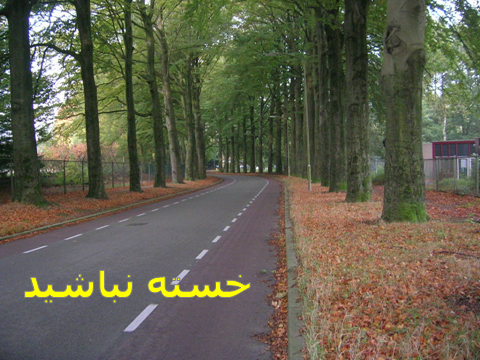